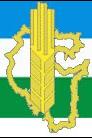 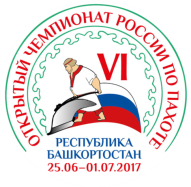 «Об опыте кооперации фермеров-гусеводов Республики Башкортостан»
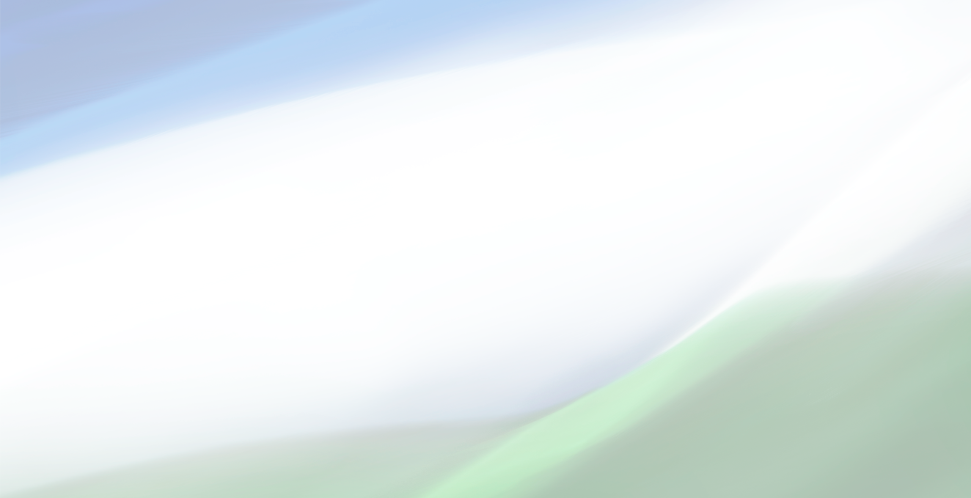 Саитбаталов Расим Касимович
Председатель СПОК «Агробазис», Республика Башкортостан, Фёдоровский район
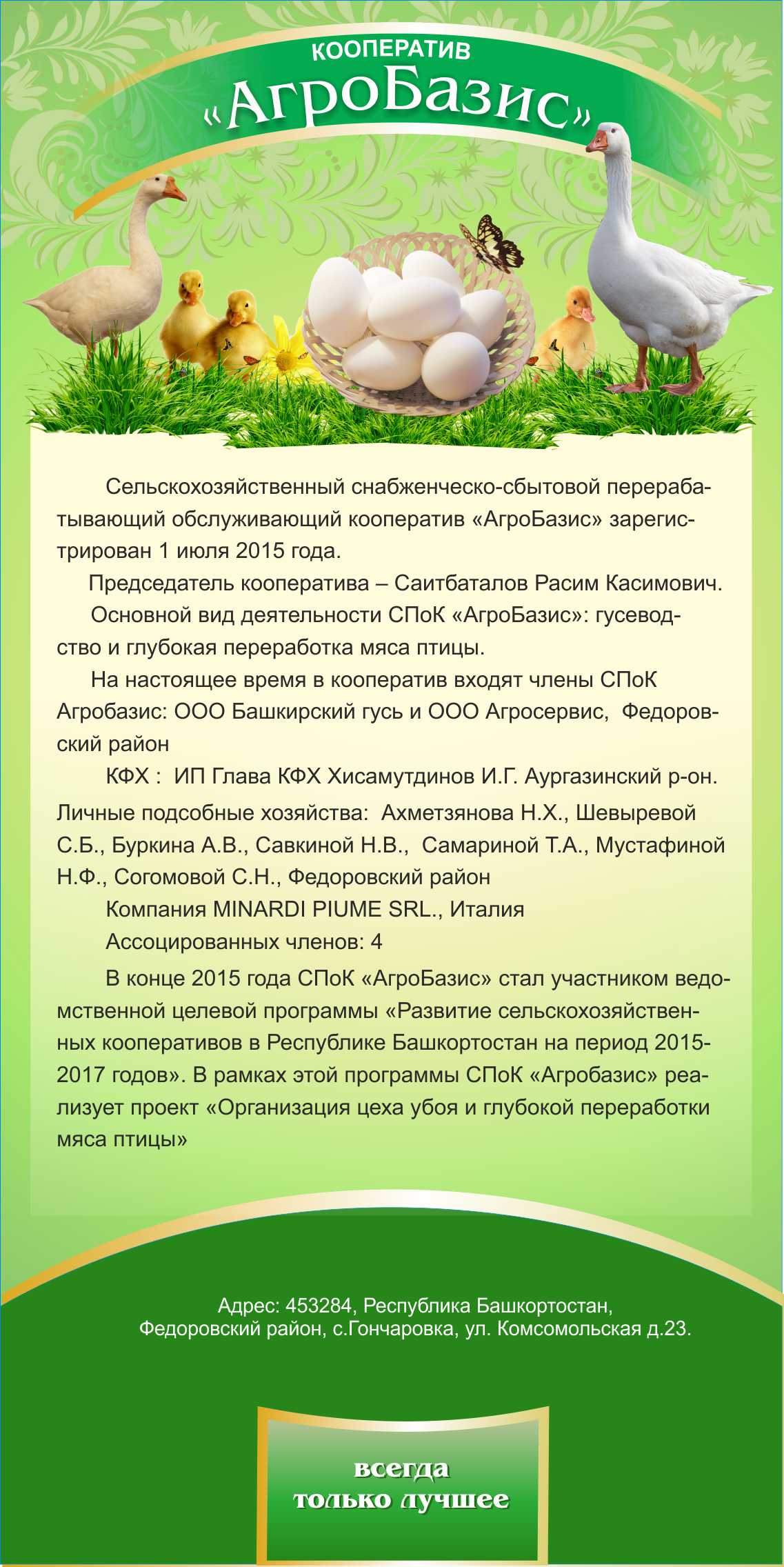 2
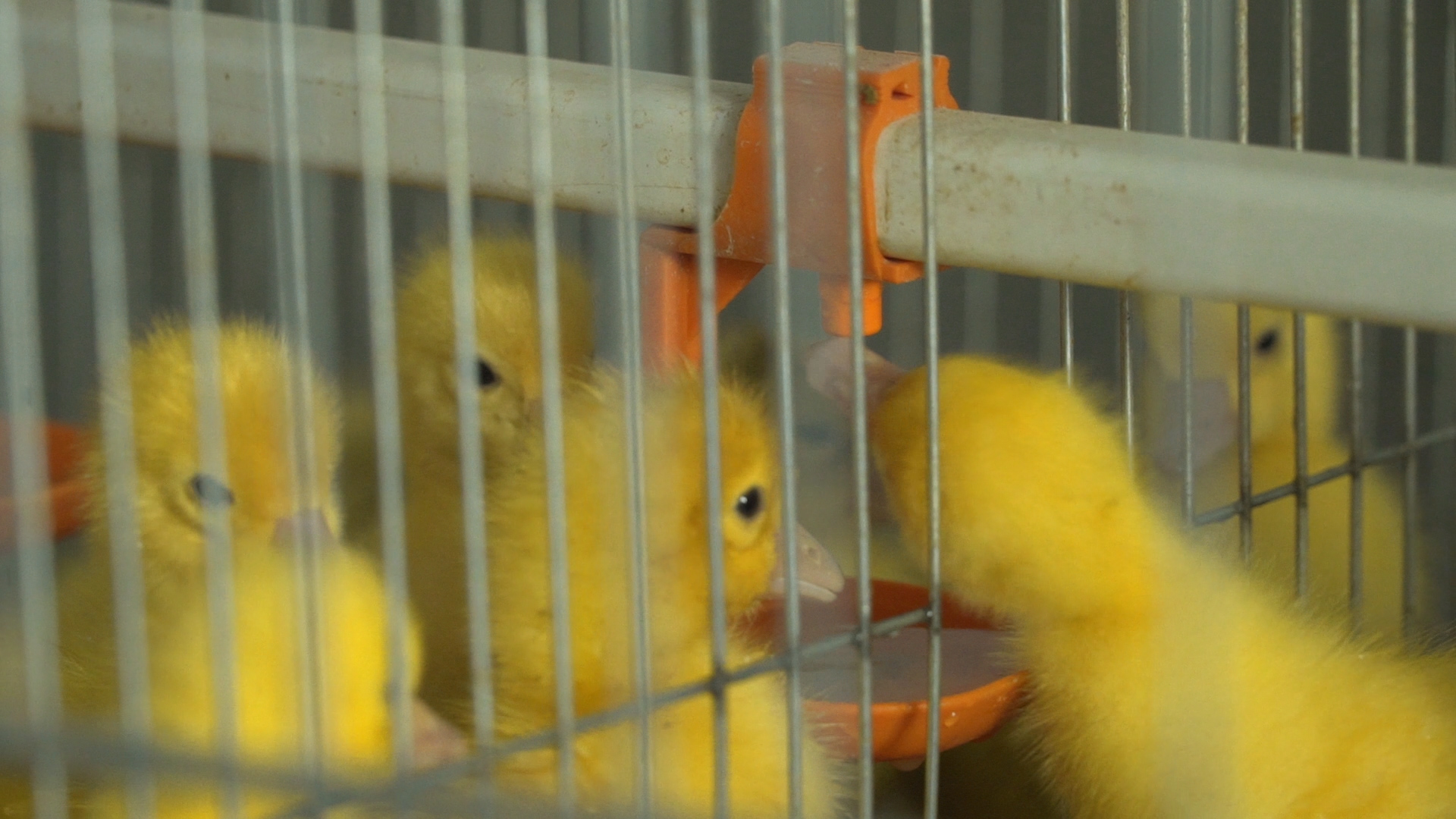 3
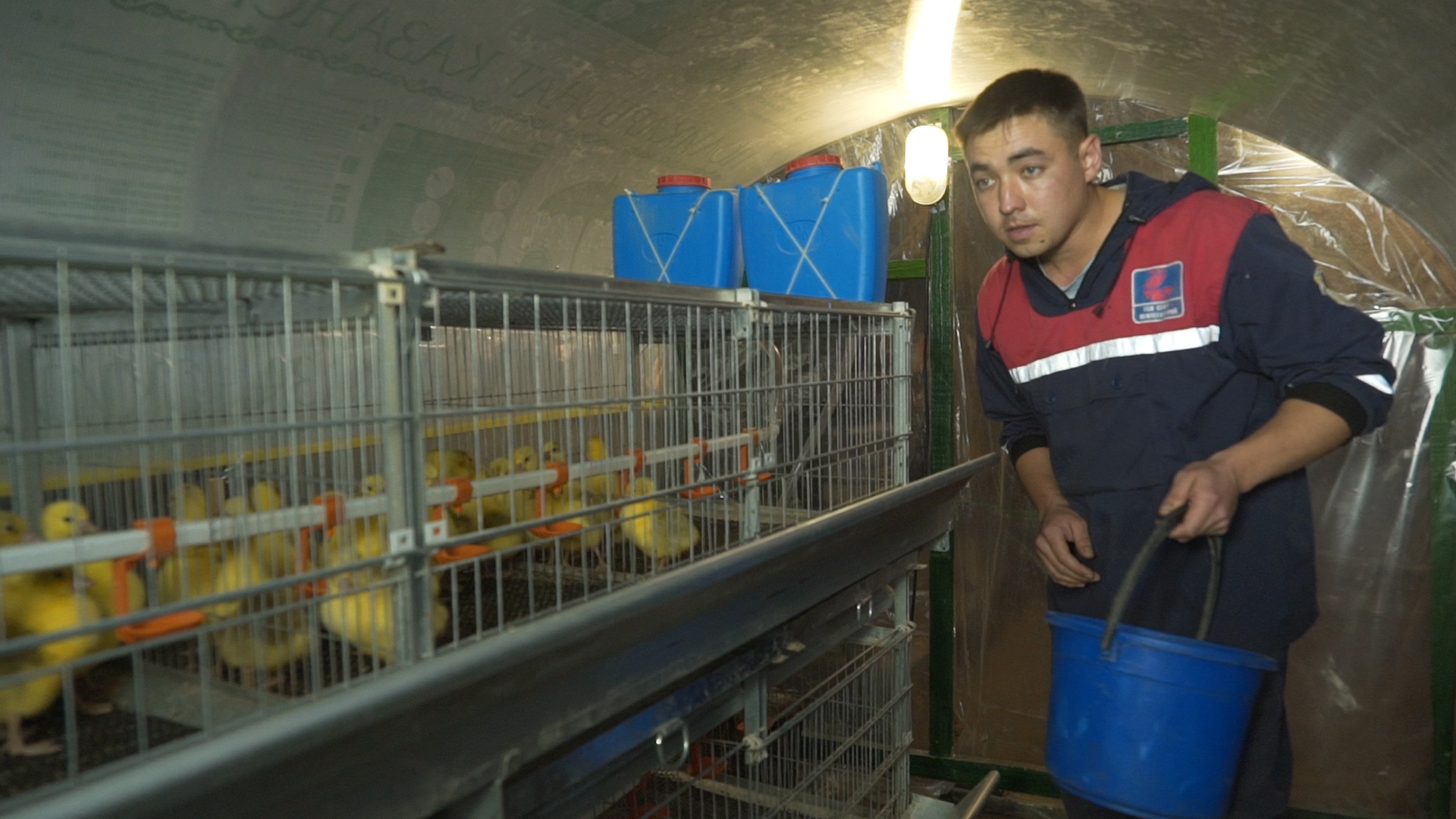 4
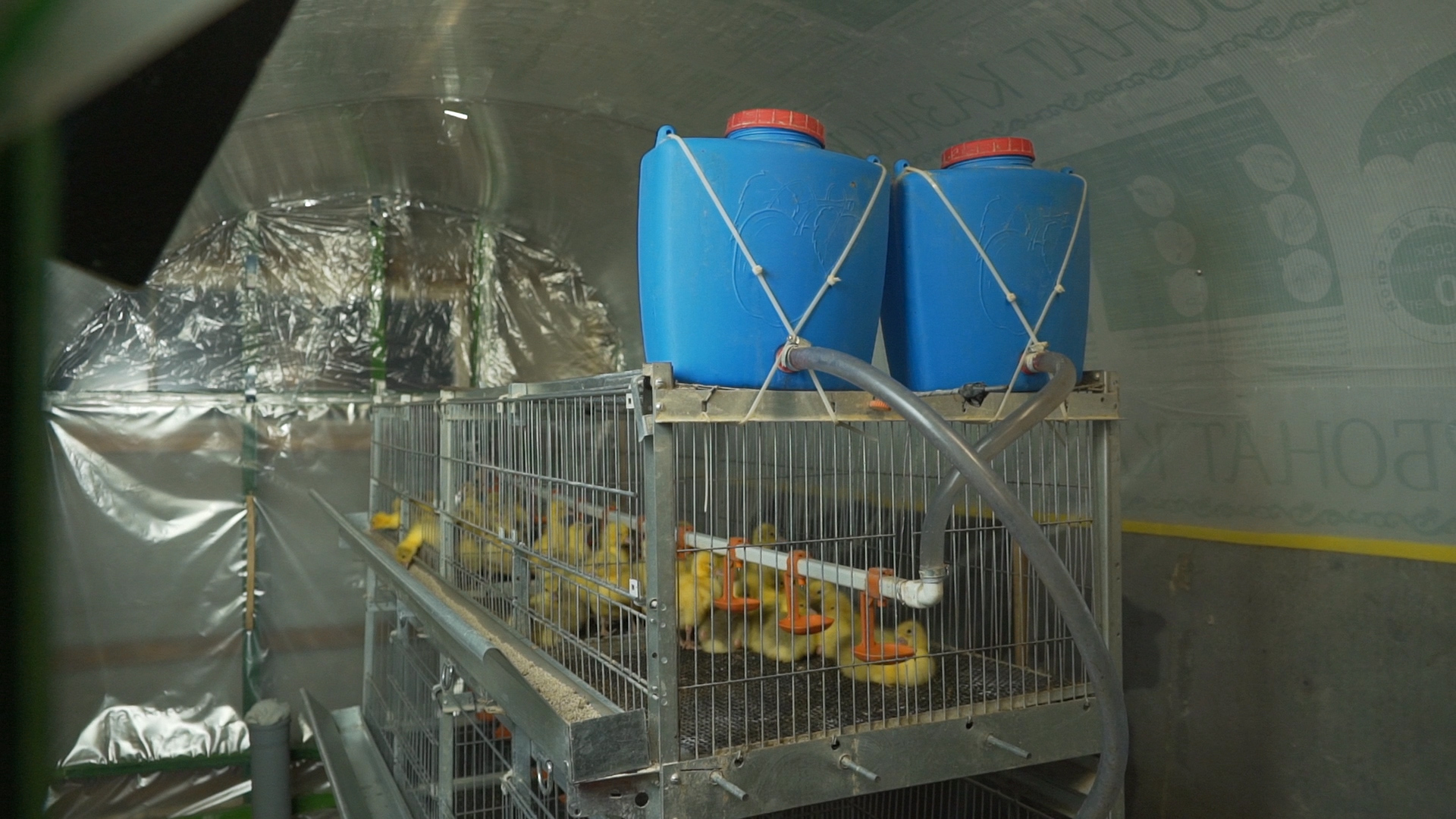 5
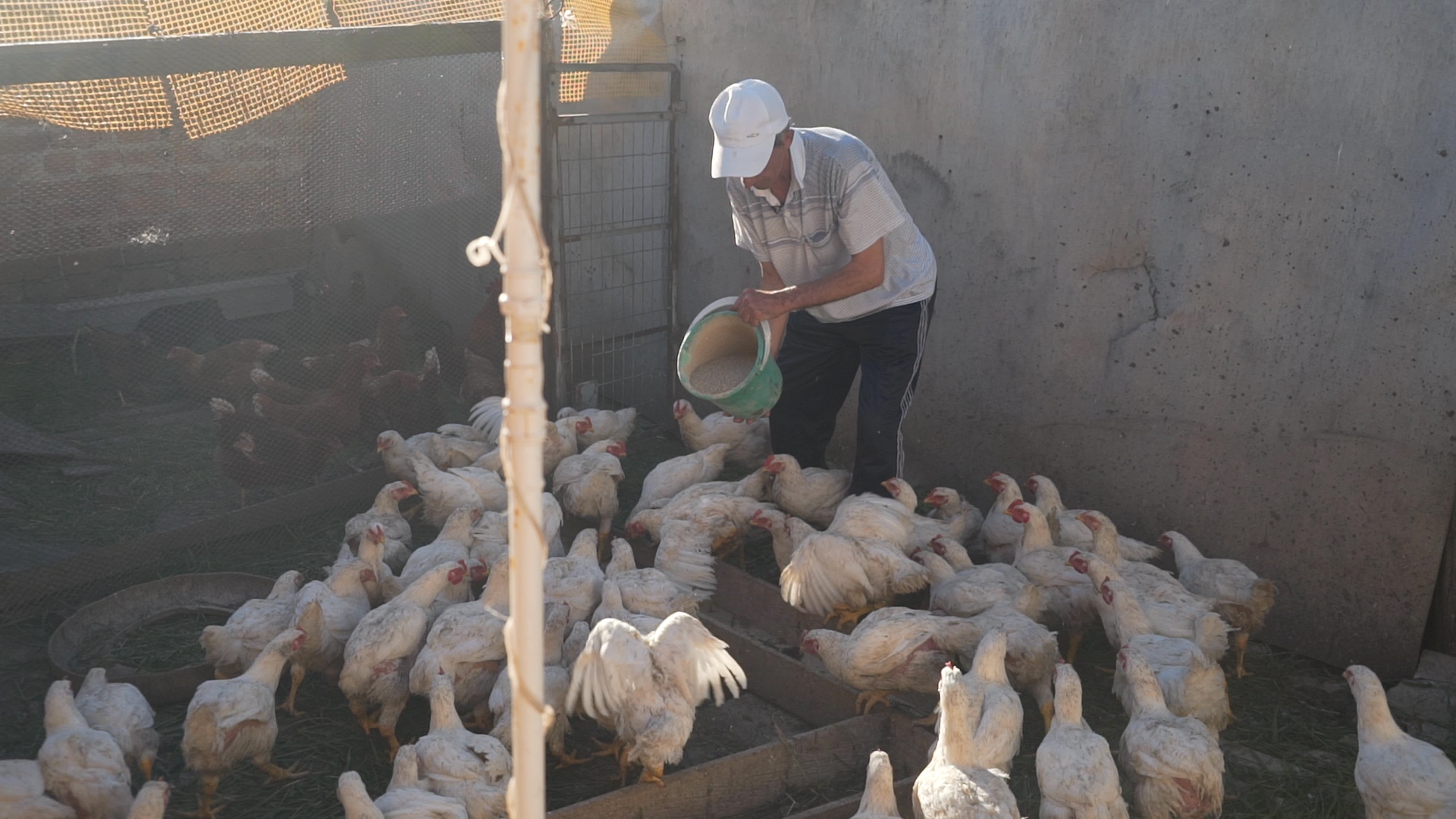 6
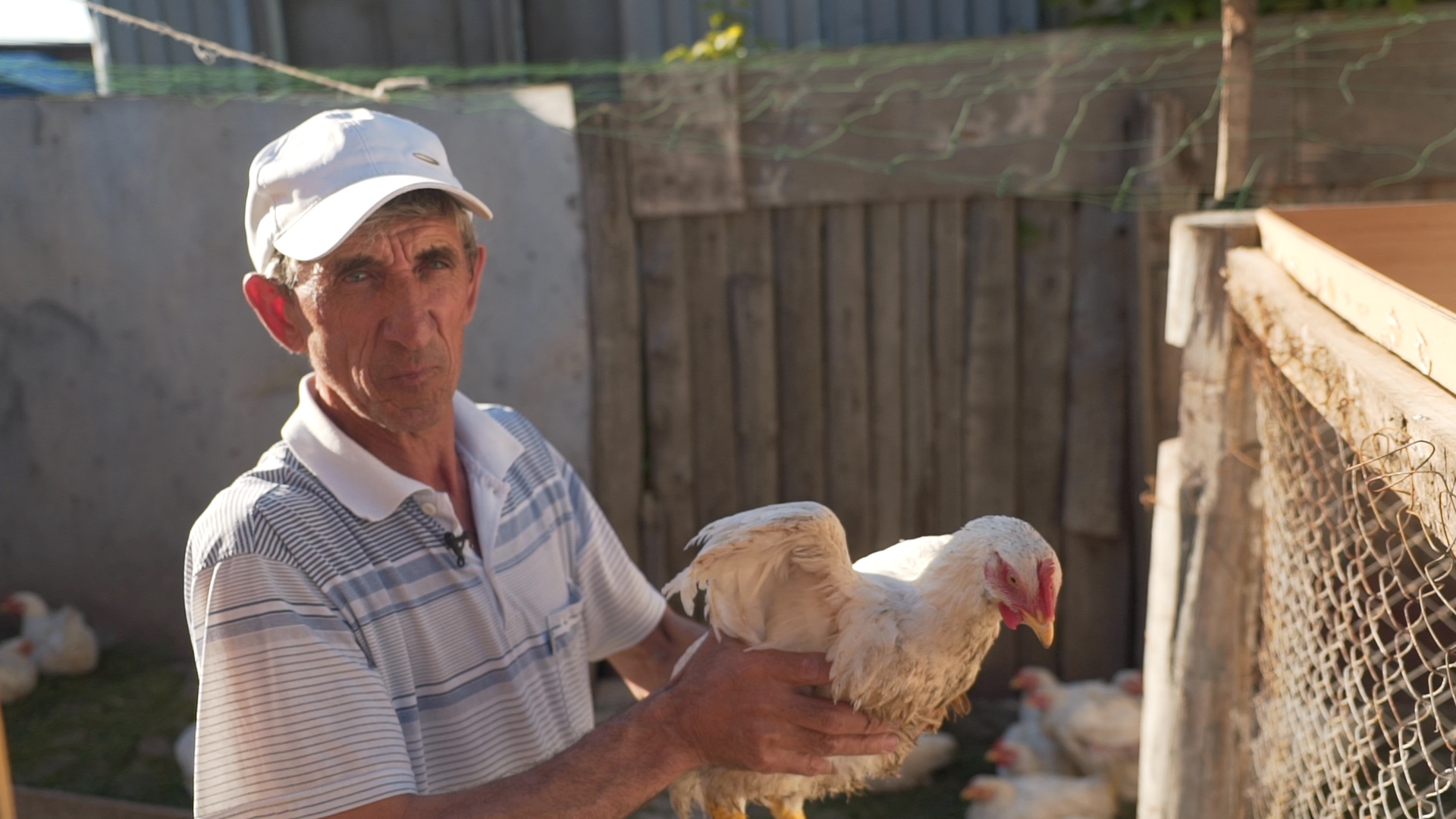 7
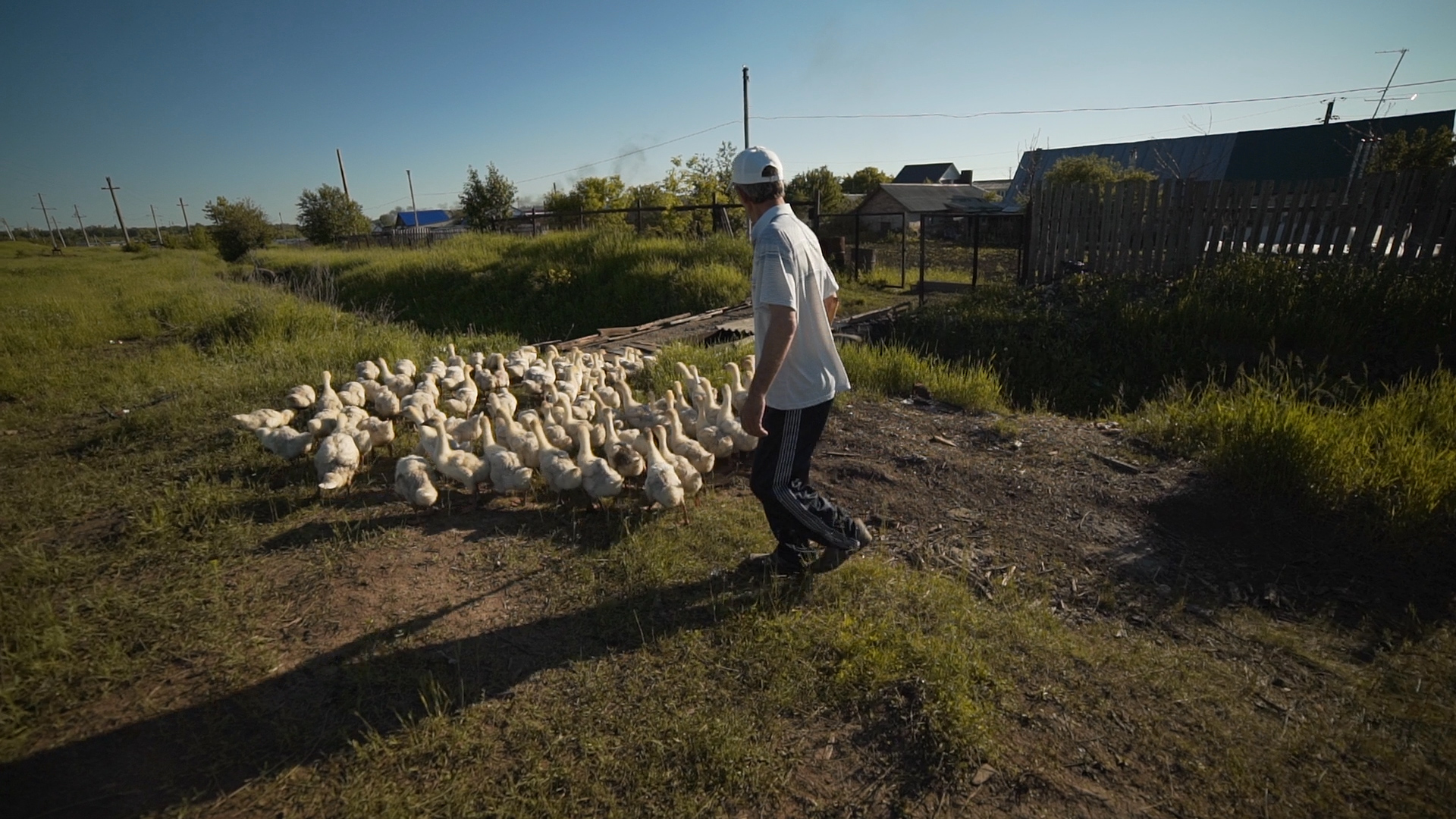 8
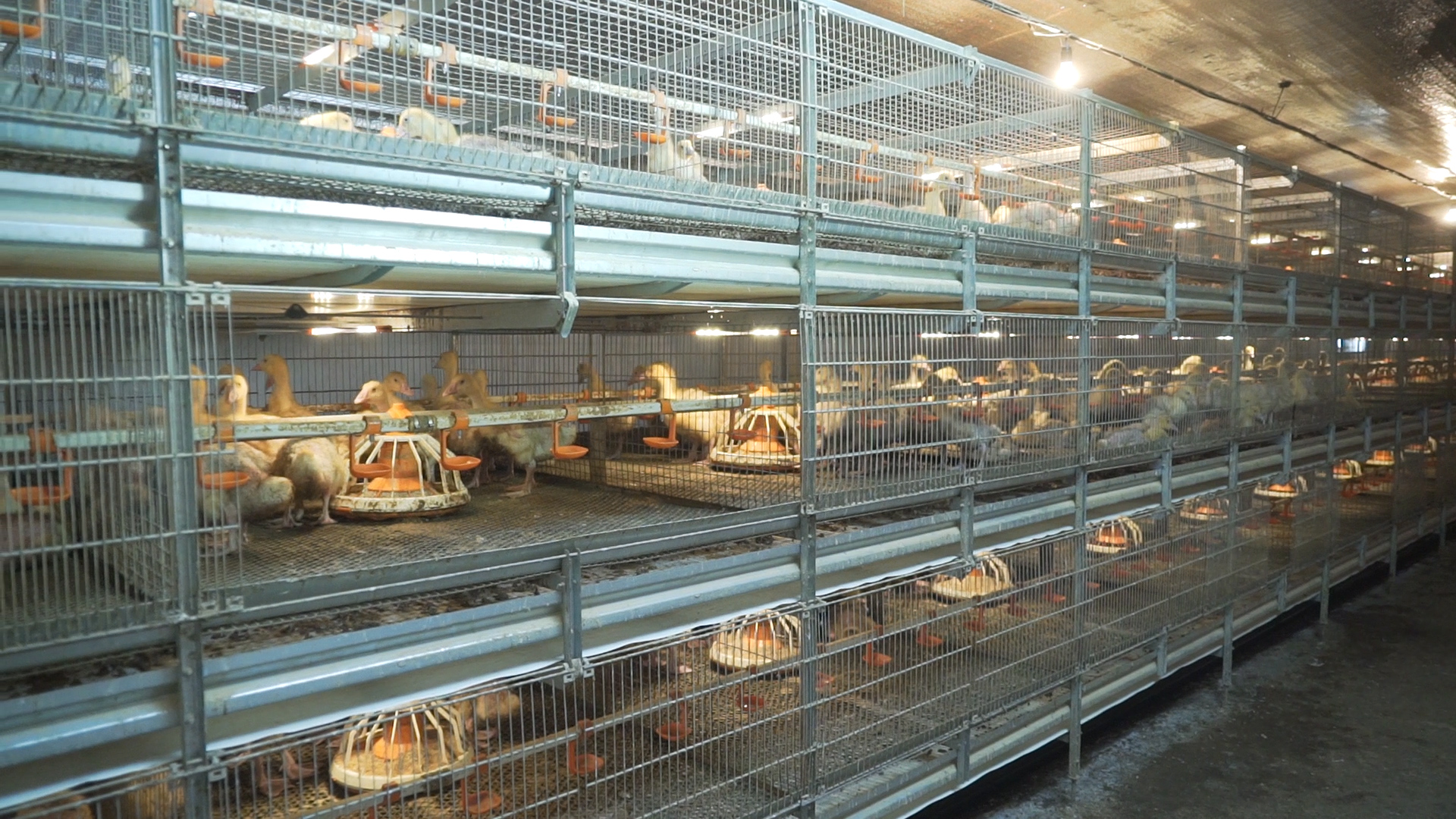 9
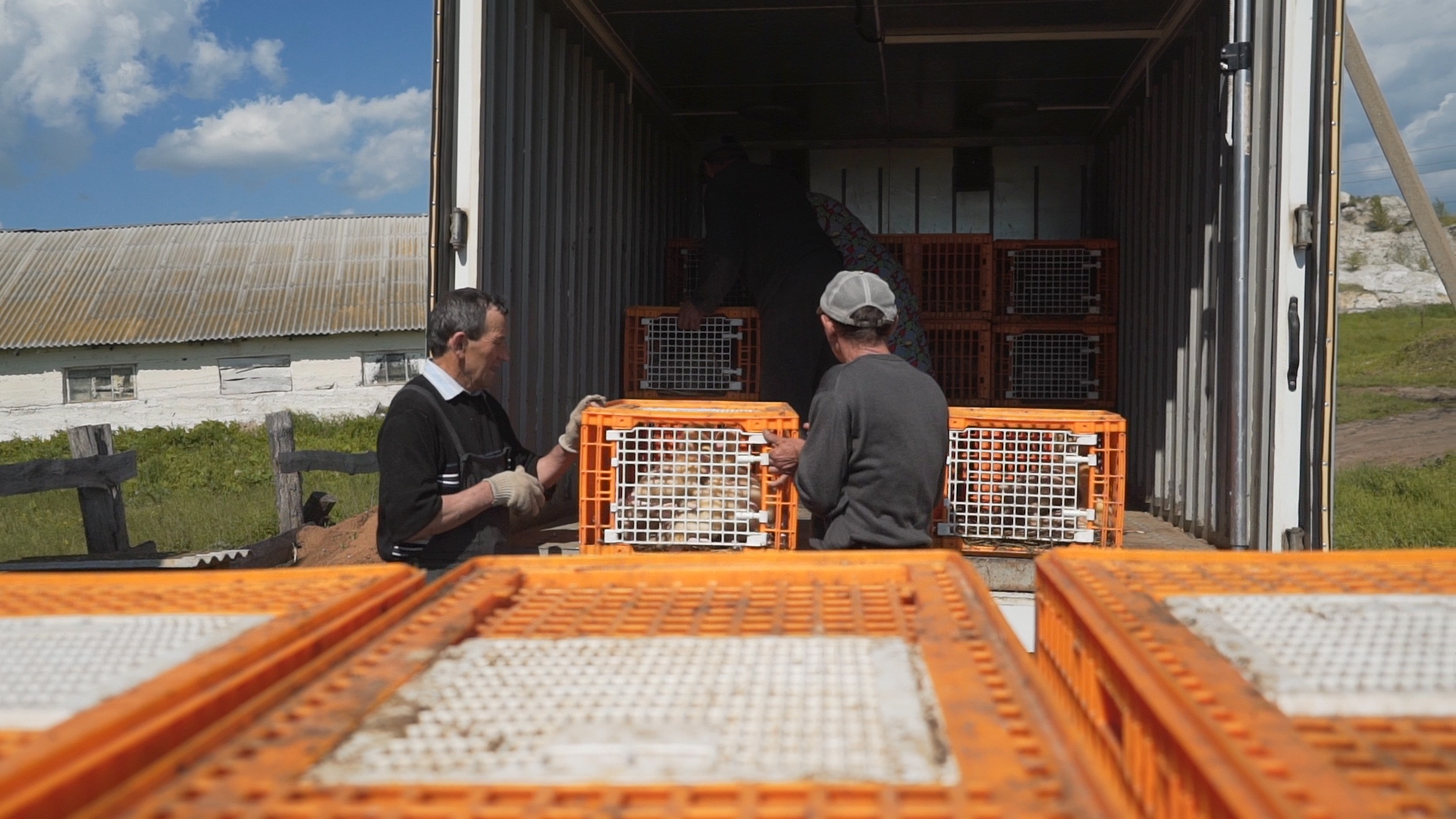 10